Thứ hai ngày 16 tháng 12 năm 2024
Toán
Thực hành gấp, cắt, ghép, xếp hình.
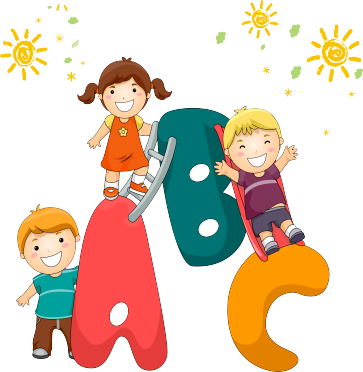 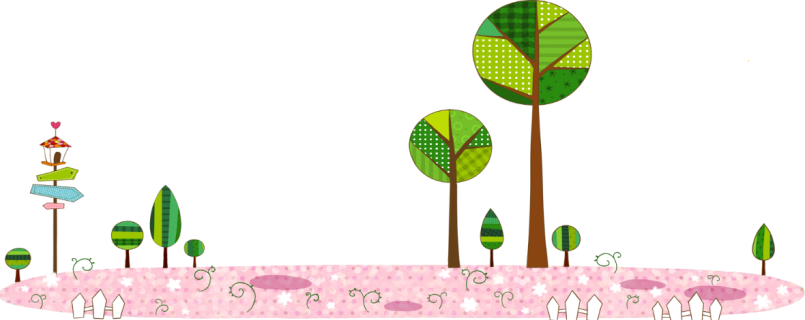 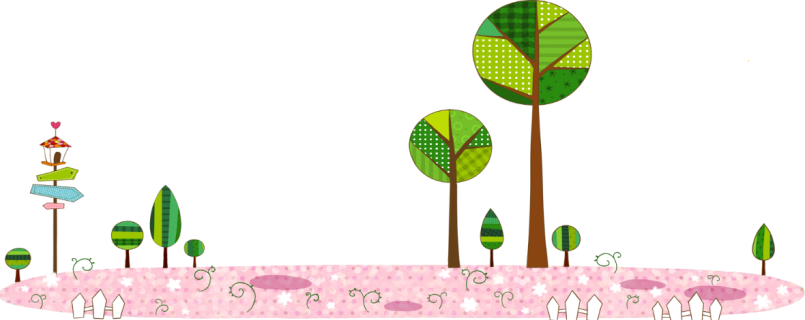 CHỦ ĐỀ 5
LÀM QUEN VỚI HÌNH PHẲNG
BÀI 27:
THỰC HÀNH GẤP, CẮT GHÉP, XẾP HÌNH, VẼ ĐOẠN THẲNG
Dùng một tờ giấy hình chữ nhật, gấp rồi cắt thành một hình vuông và một hình chũ nhật (theo mẫu).
1
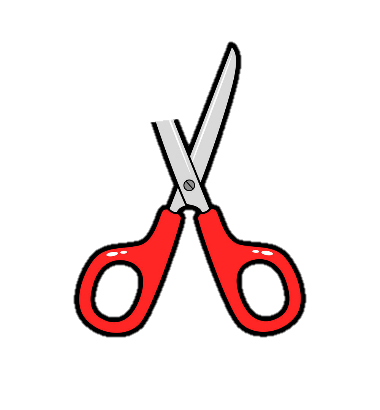 Gấp rồi cắt một hình vuông thành 4 hình tam giác.
1
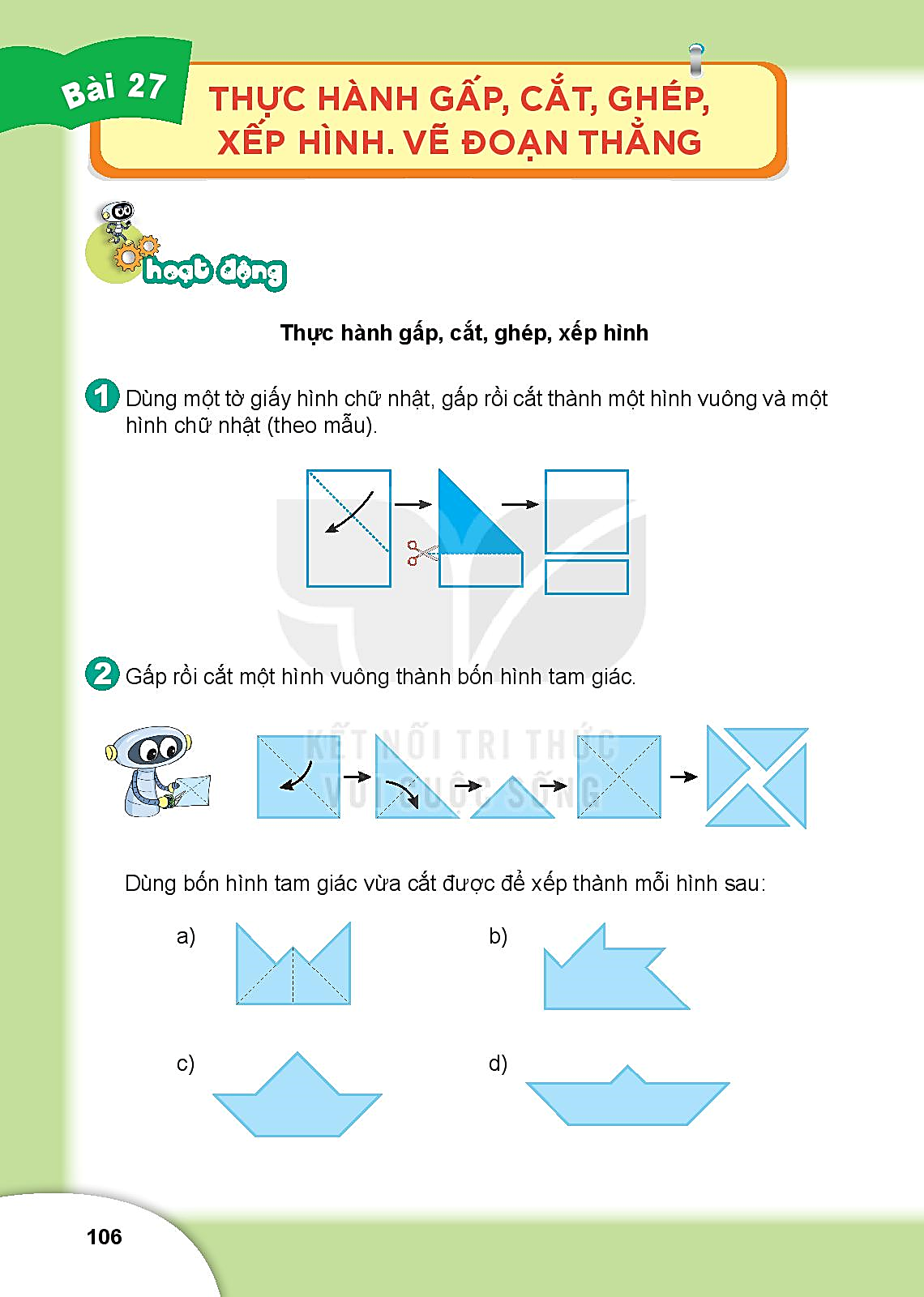 Cắt hình đã cho thành 2 phần để ghép lại được một hình vuông (theo mẫu).
3
a)                                                    b)
Hình nào ở cột bên trái ghép được hình ở cột bên phải
a)
4
2
1
1
3
Hình nào ở cột bên trái ghép được hình ở cột bên phải
b)
4
2
1
3
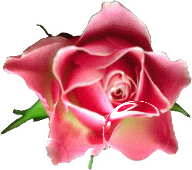 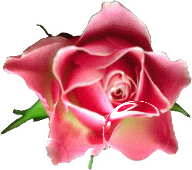 GIỜ HỌC KẾT THÚC
Chúc các em học tốt, chăm ngoan!
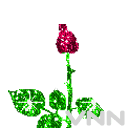 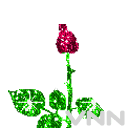 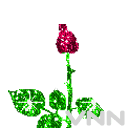 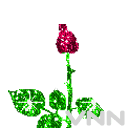 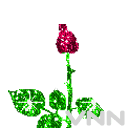 Thứ ba ngày 17 tháng 12 năm 2024
Toán
Vẽ đoạn thẳng.
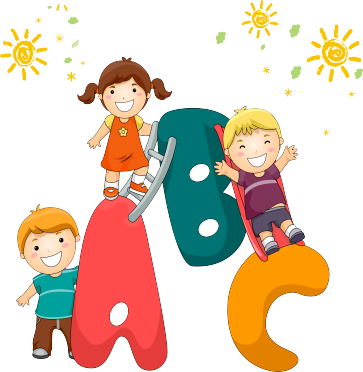 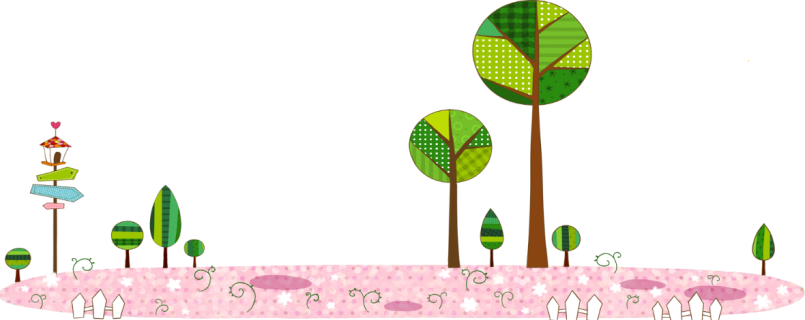 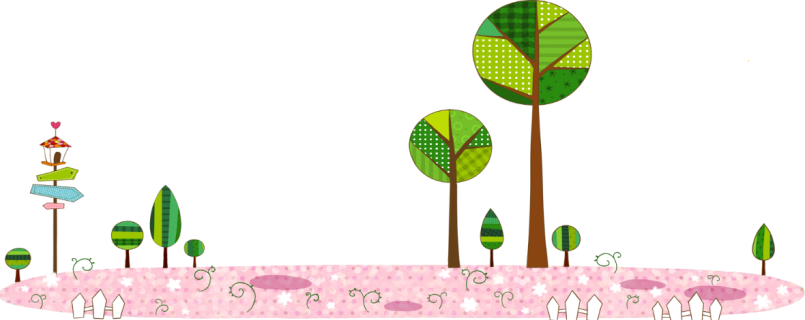 KHÁM PHÁ
VẼ ĐOẠN THẲNG
Vẽ đoạn thẳng dài 7cm
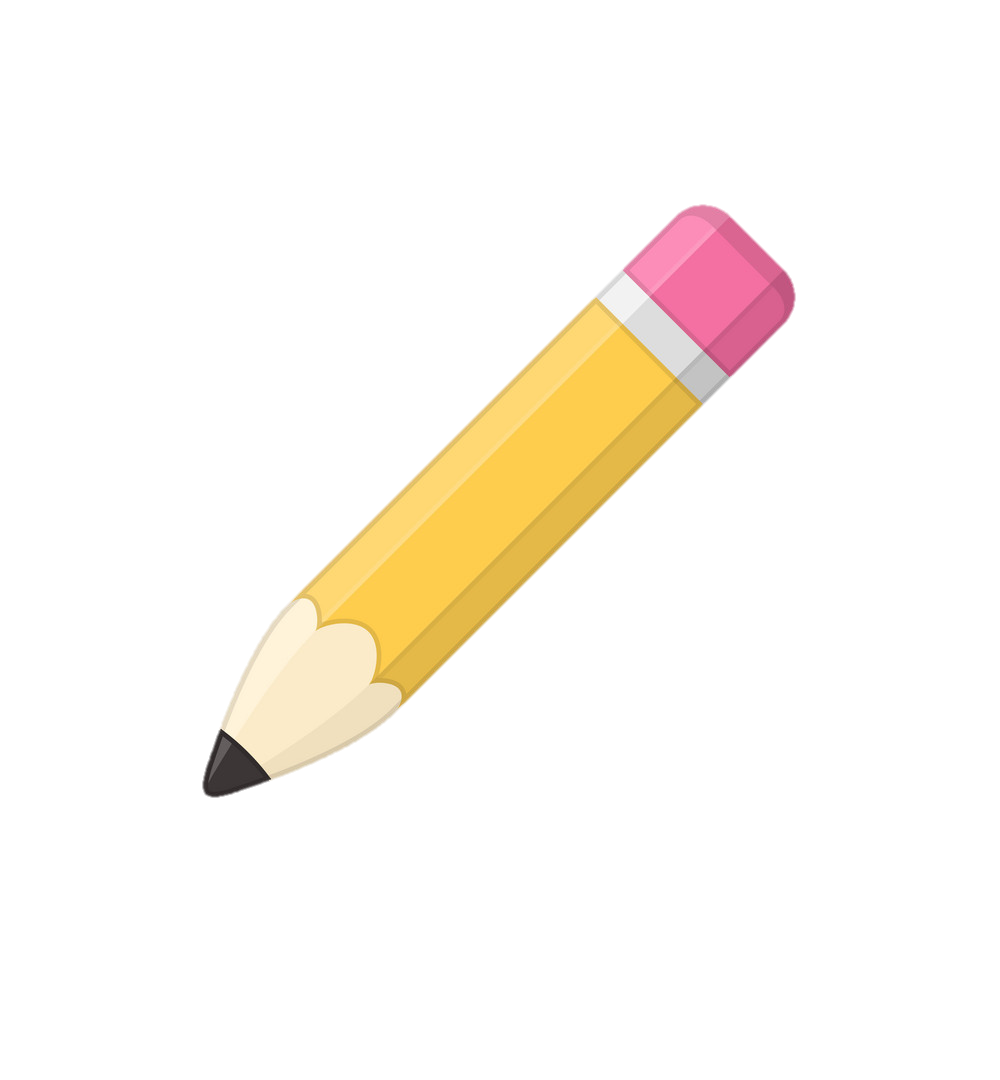 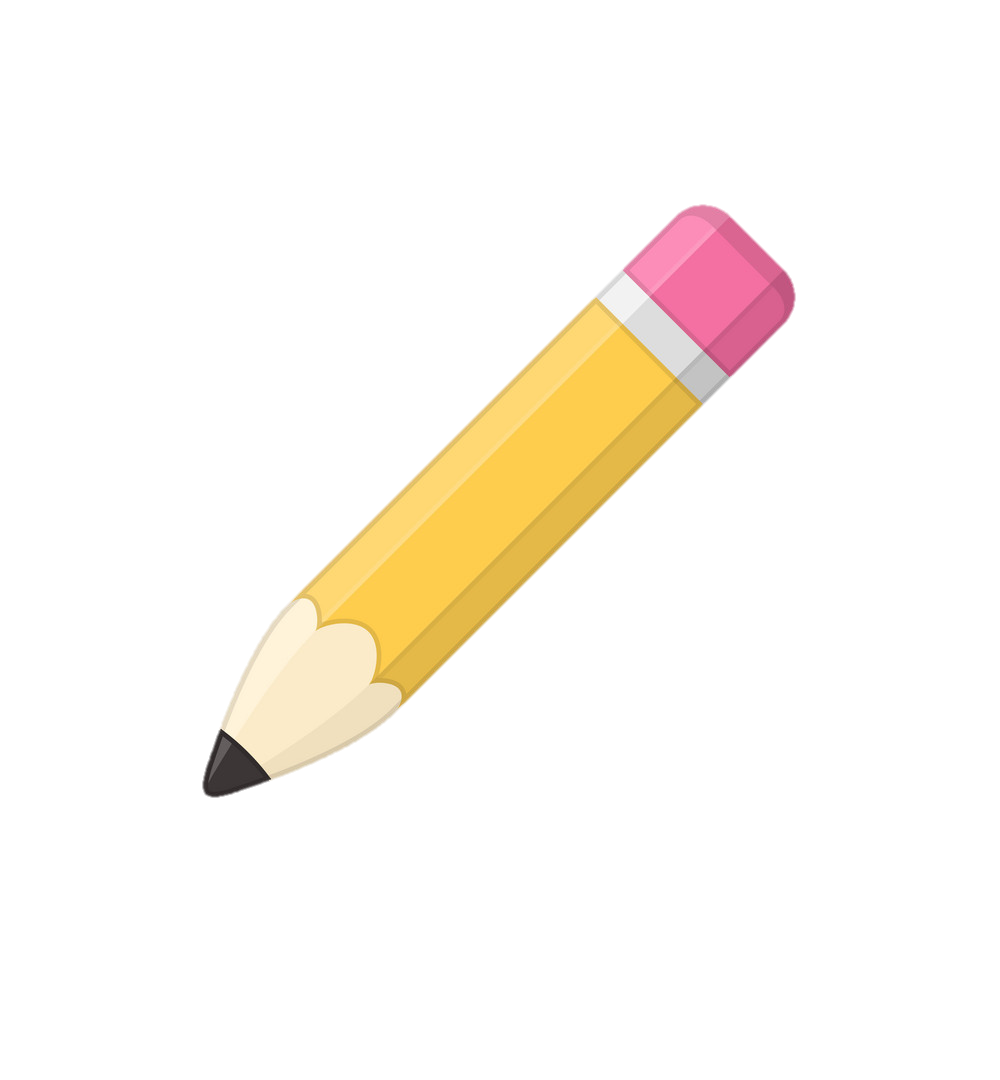 .
.
7cm
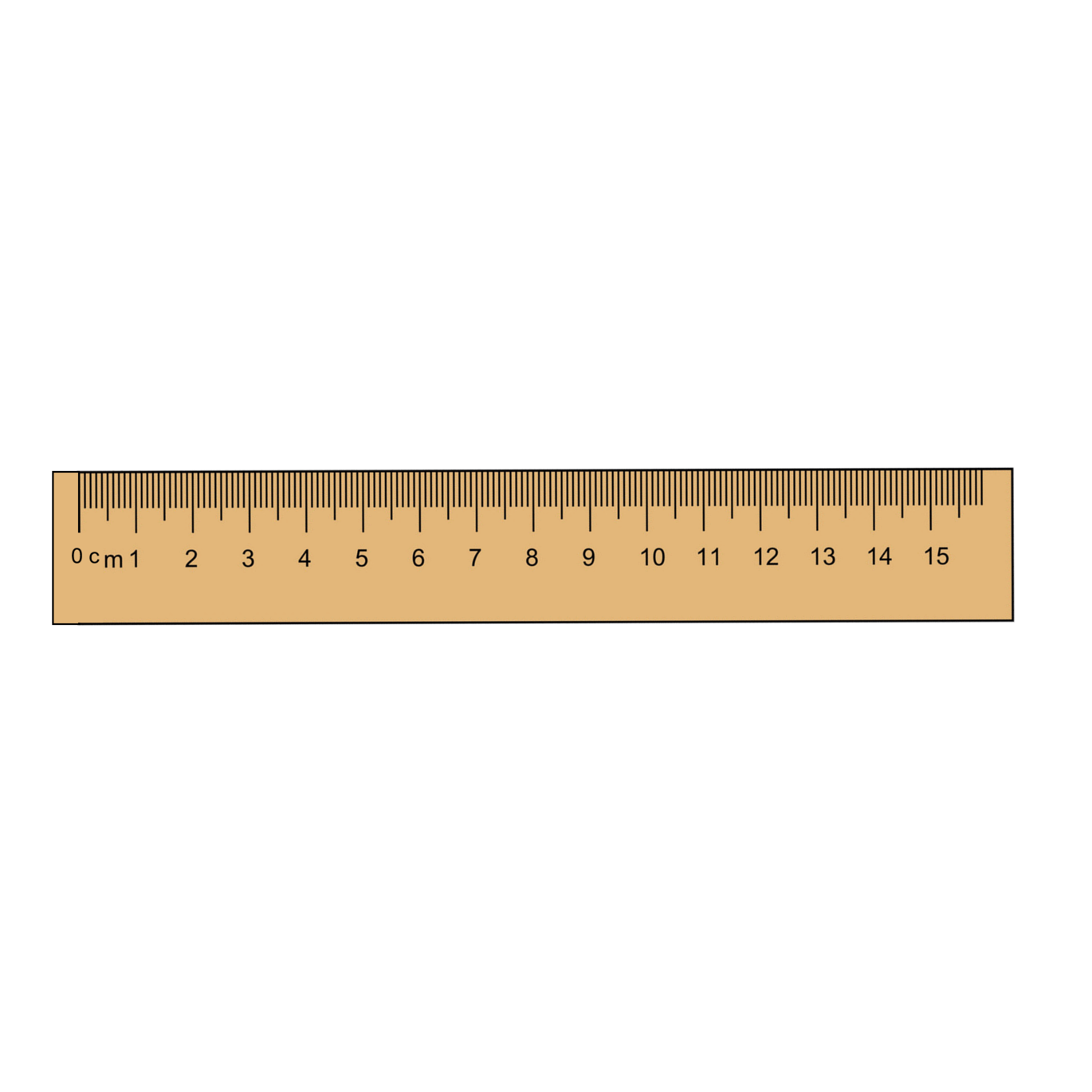 Đo độ dài mỗi đoạn thẳng dưới đây
2
.
M
.
A
.
B
.
D
.
.
C
N
Đo độ dài mỗi đoạn thẳng dưới đây
2
.
M
.
A
.
7cm
B
4cm
.
D
.
12cm
.
C
Đoạn thẳng AB dài 7cm
Đoạn thẳng CD dài 12cm
Đoạn thẳng MN dài 4cm
N
M
Đo độ dài các đoạn AB, CD, GH, MN, NP.
Vẽ các đoạn thẳng có độ dài như vậy vào vở
3
A
G
cm
cm
N
H
C
cm
cm
cm
D
B
P
M
Đo độ dài các đoạn AB, CD, GH, MN, NP.
Vẽ các đoạn thẳng có độ dài như vậy vào vở
3
A
G
7cm
3cm
N
H
C
Đoạn thẳng AB dài 12cm
Đoạn thẳng CD dài 8cm
Đoạn thẳng GH dài 3cm
Đoạn thẳng MN dài 7cm
Đoạn thẳng NP dài 10cm
12cm
8cm
10cm
D
B
P
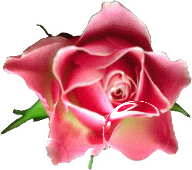 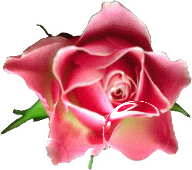 GIỜ HỌC KẾT THÚC
Chúc các em học tốt, chăm ngoan!
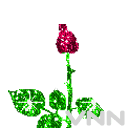 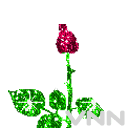 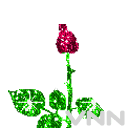 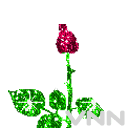 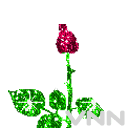